МУНИЦИПАЛЬНОЕ ОБРАЗОВАТЕЛЬНОЕ УЧРЕЖДЕНИЕ 
ДОПОЛНИТЕЛЬНОГО ОБРАЗОВАНИЯ 
«ЯРОСЛАВСКИЙ ГОРОДСКОЙ ДВОРЕЦ ПИОНЕРОВ»
Творческая мастерская «Дизайн одежды»Тема:«Пошив мини манекена»3 занятия
Педагог дополнительного образования 
Малышева Надежда Юрьевна
Ярославль, 2020
Занятие 11.Взять ткань размером 35*25см. Проклеить ткань с двух сторон  флизелином
2. Прострочить проклеенную ткань с растоянием между строчками 2-3мм.
3. Наложить выкройки на ткань, прикалоть портновскими булавками и обвести .
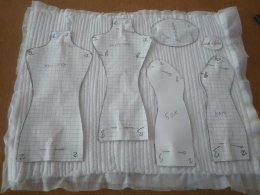 4. Нанести насечки для соединения
5. Раскроить детали манекена . соединить  по надсечкам с помощью портновских булавок .
Занятие 2Сегодня мы продолжаем шить мини маникен.6. Сшиваем детали кроя по лицевой стороне косым стежком.
2
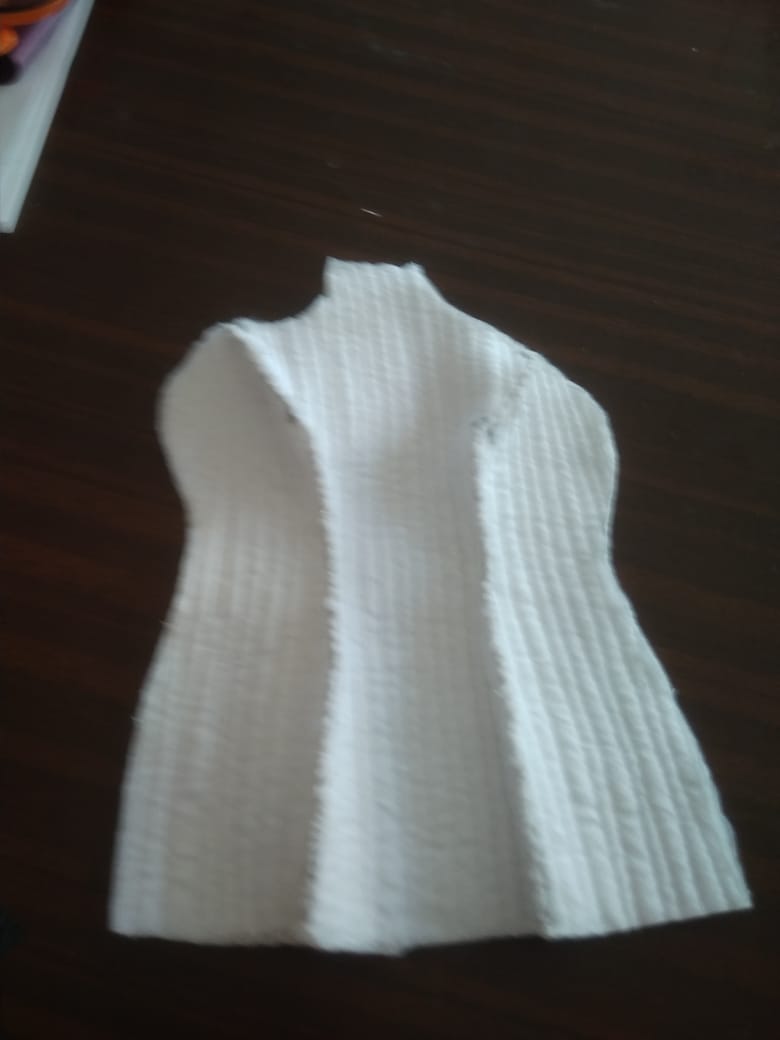 1
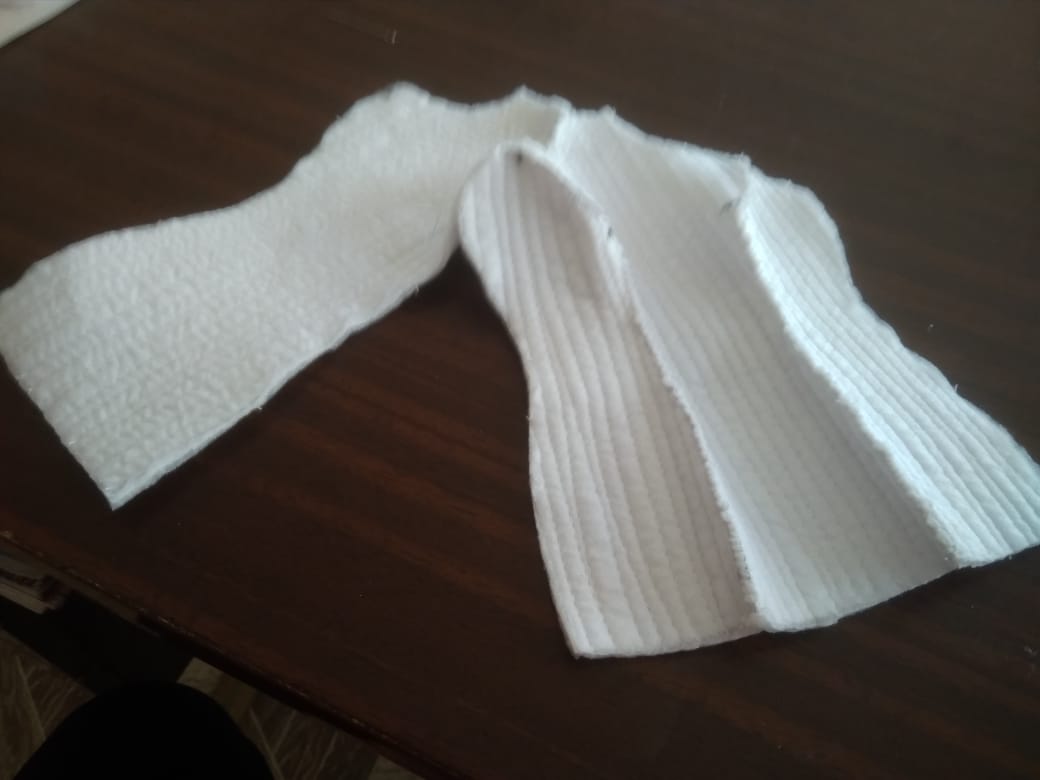 3
7. Пришиваем донышко по горловине манекена
Занятие №31. Набиваем манекен синтепоном. Стягиваем низ манекена косыми стежками до размера донышка. Пришиваем донышко
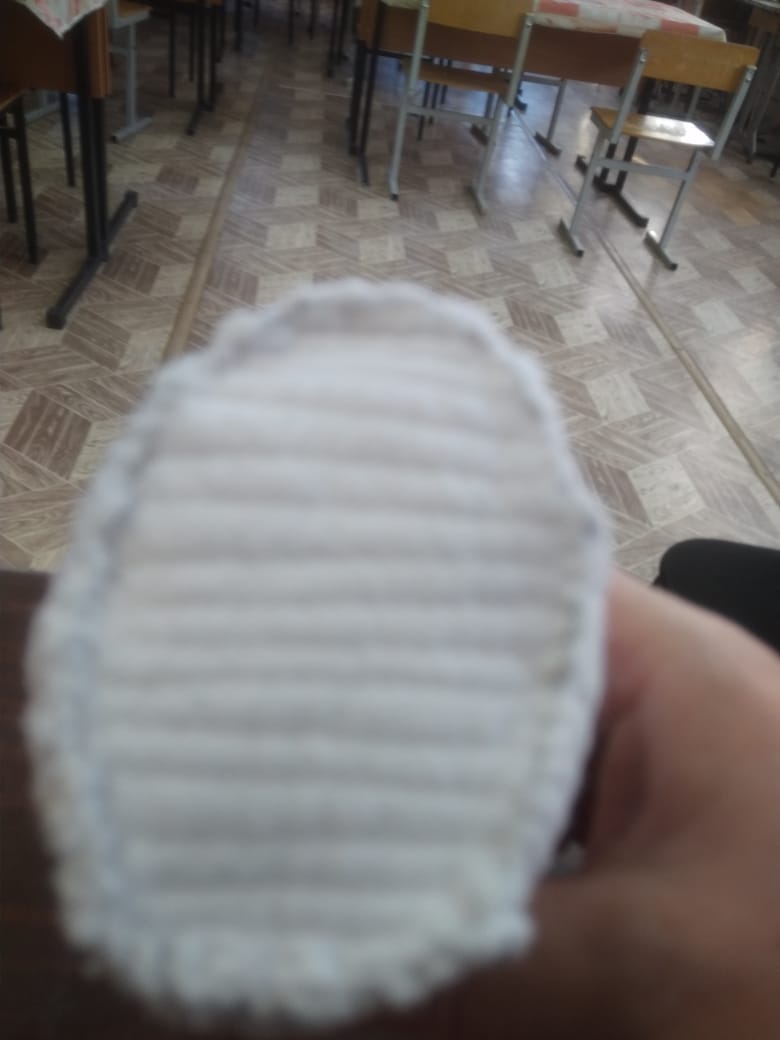 2. Утюгом придаем форму манекена.
3. Пришиваем ленту по талии
Видео в помощь
https://yandex.ru/video/preview?filmId=1078889776036479773&text=%D0%BF%D0%BE%D1%88%D0%B8%D0%B2%20%D0%BC%D0%B8%D0%BD%D0%B8%D0%BC%D0%B0%D0%BD%D0%B8%D0%BA%D0%B5%D0%BD%D0%B0&path=wizard&parent-reqid=1585139024514437-551637609155206686200120-vla1-4164&redircnt=1585139084.1

Задание: самостоятельно освоить алгоритм пошива мини манекена. Фото этапов работы и конечный вариант изделия присылать педагогу по вайберу.